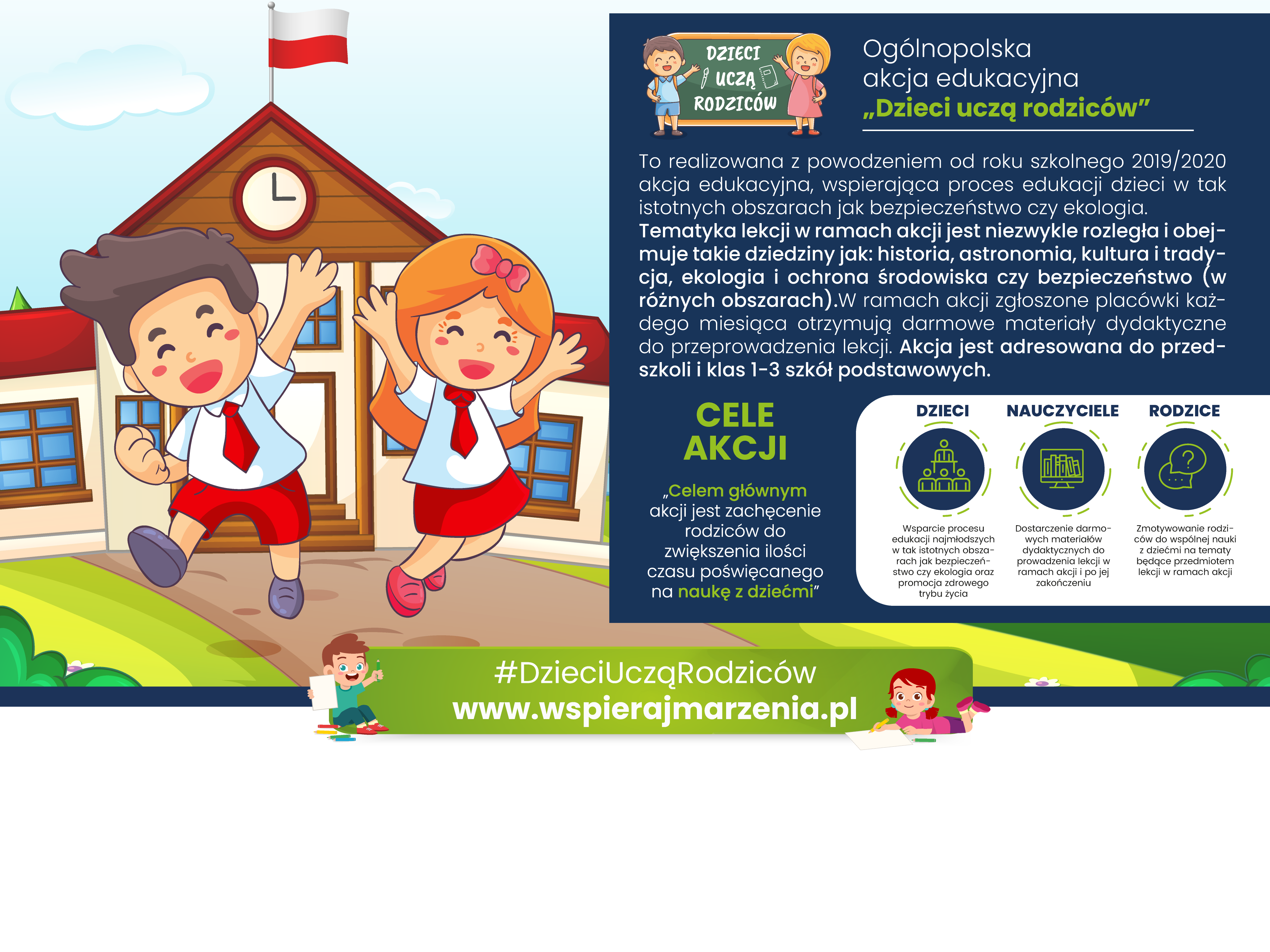 O akcji „Dzieci uczą rodziców”
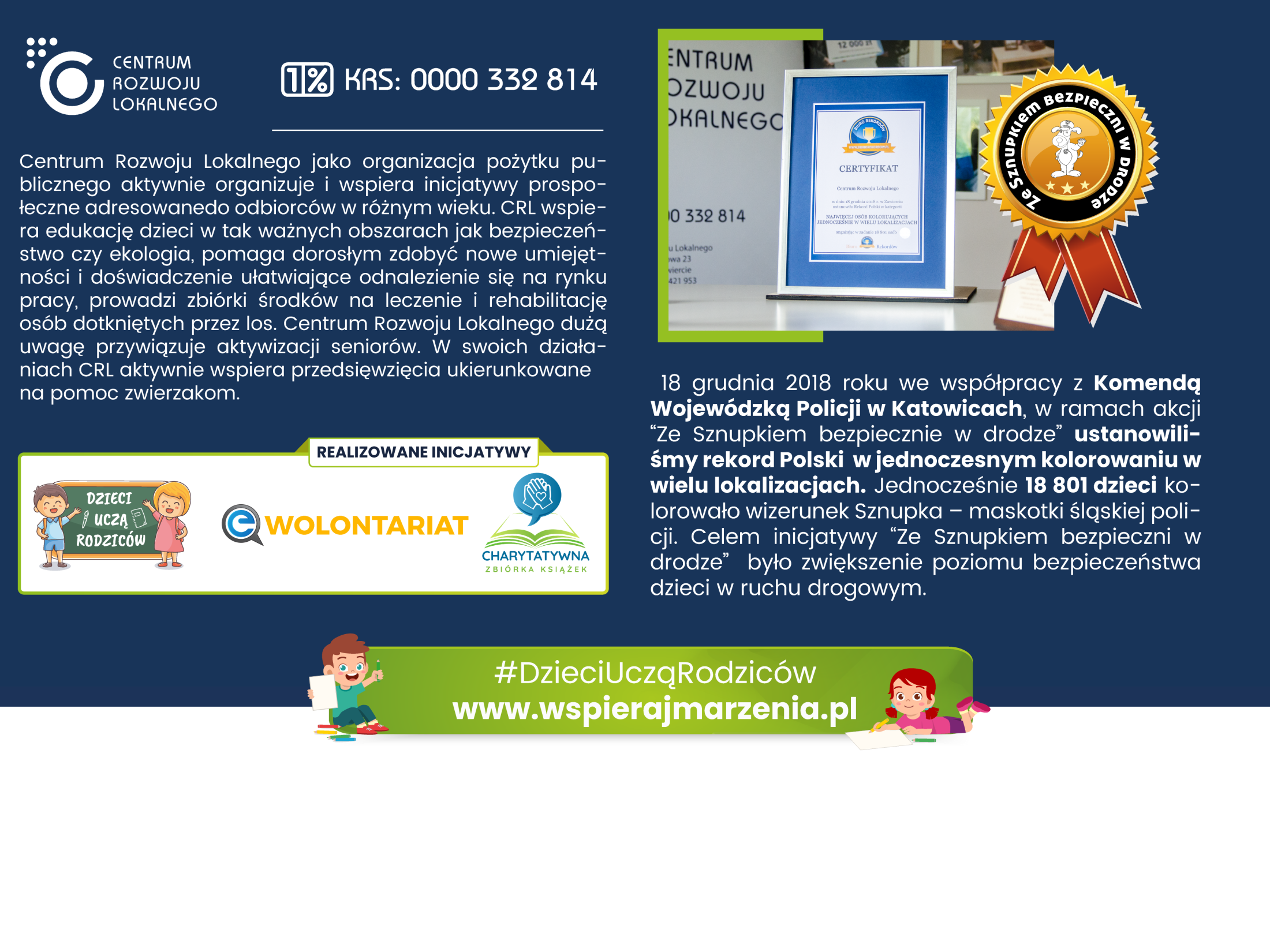 Centrum Rozwoju Lokalnego
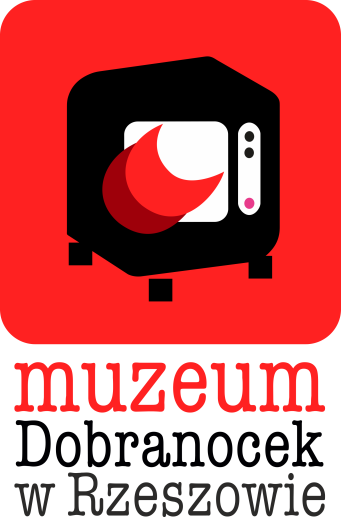 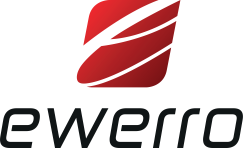 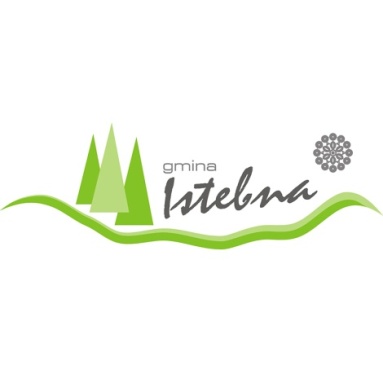 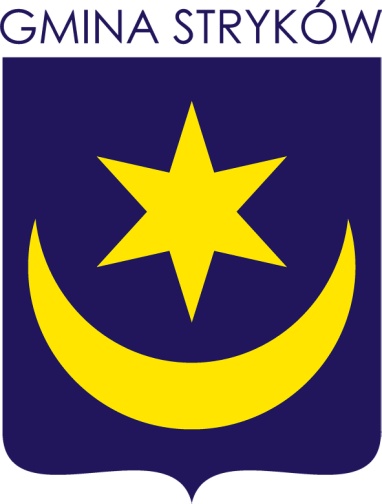 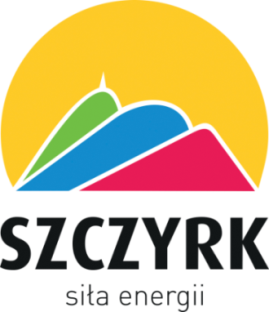 Partnerzy akcji 
„Dzieci uczą rodziców”
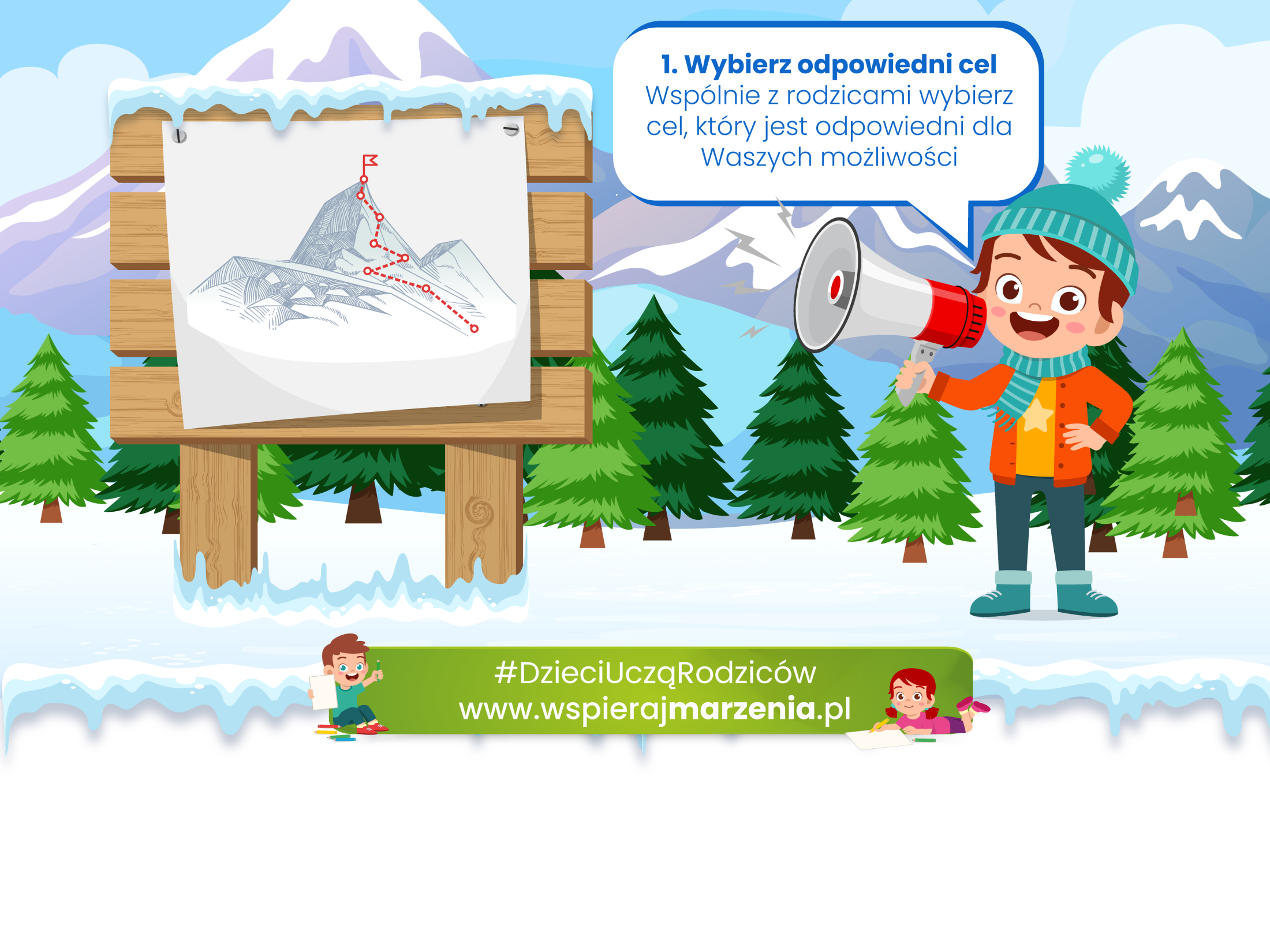 10 zasad bezpieczeństwa 
w górach
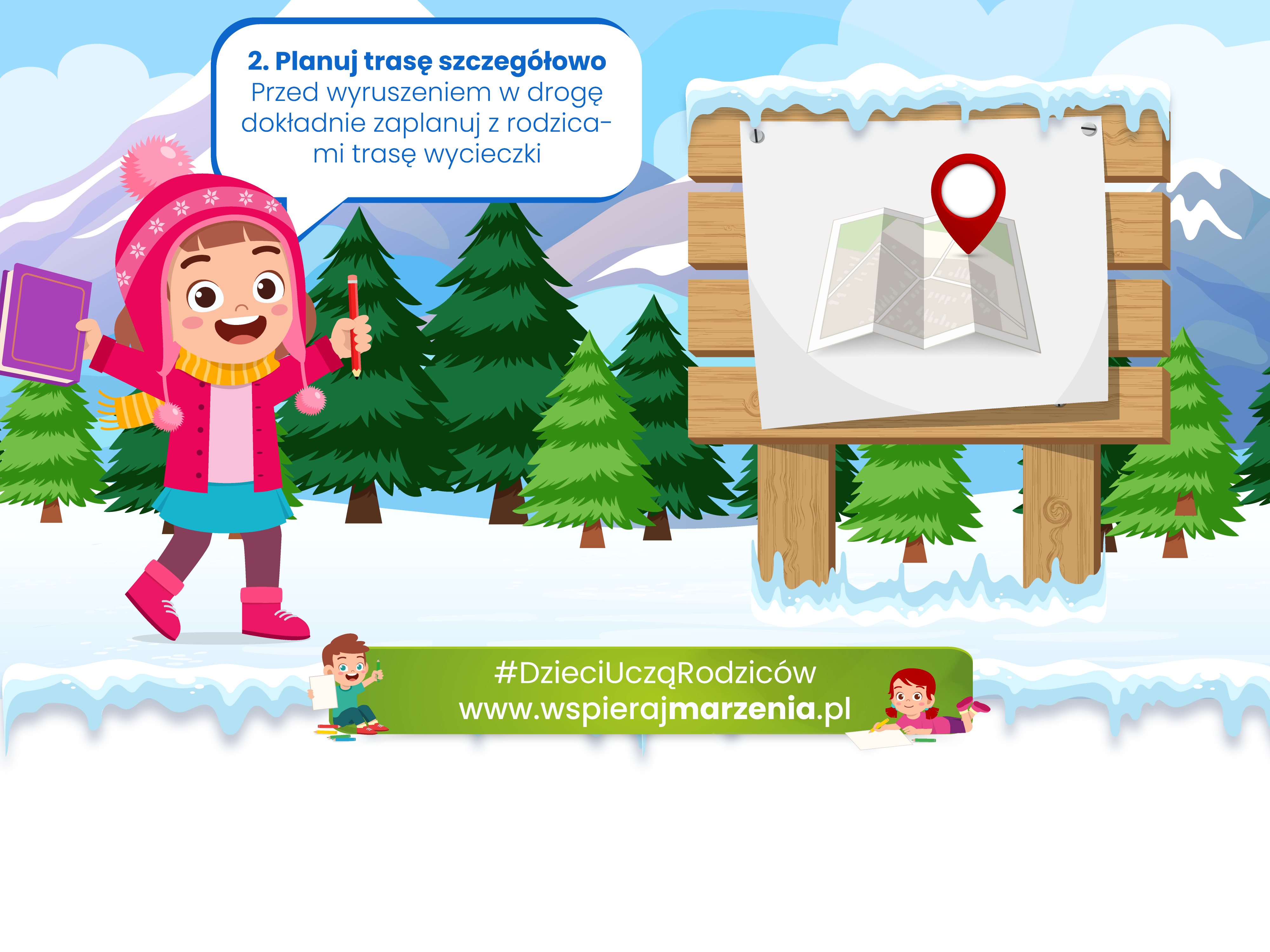 10 zasad bezpieczeństwa 
w górach
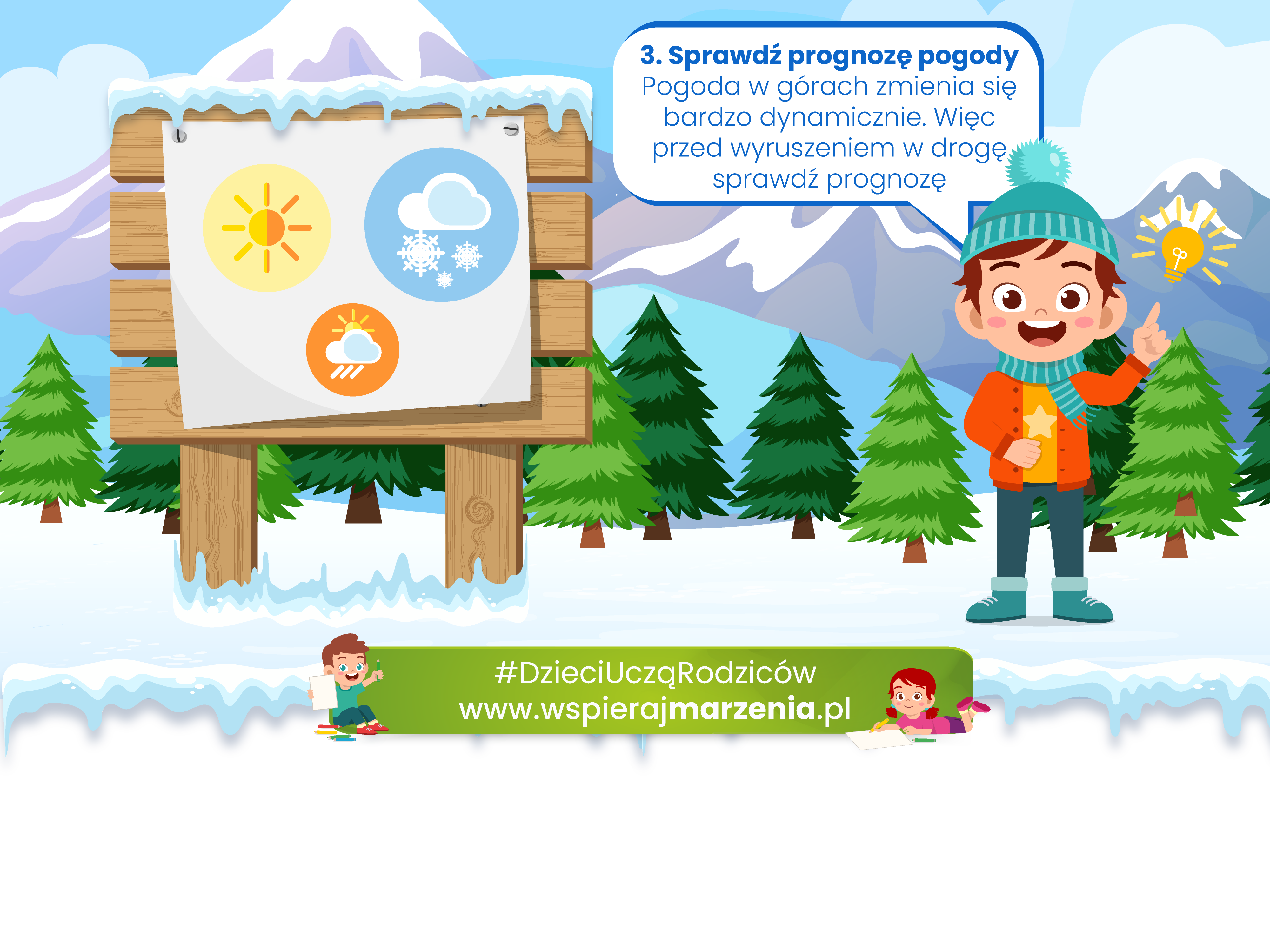 10 zasad bezpieczeństwa 
w górach
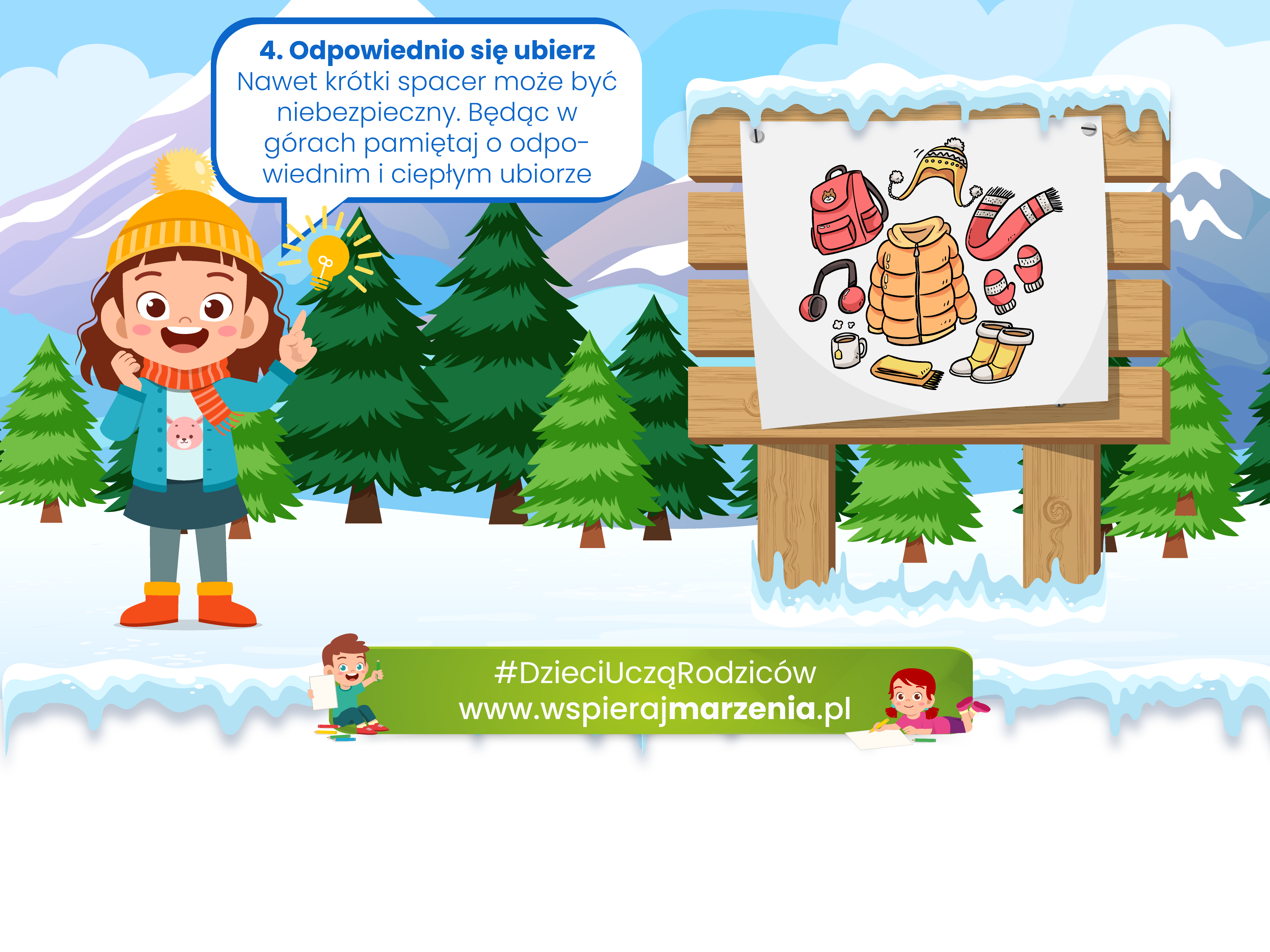 10 zasad bezpieczeństwa 
w górach
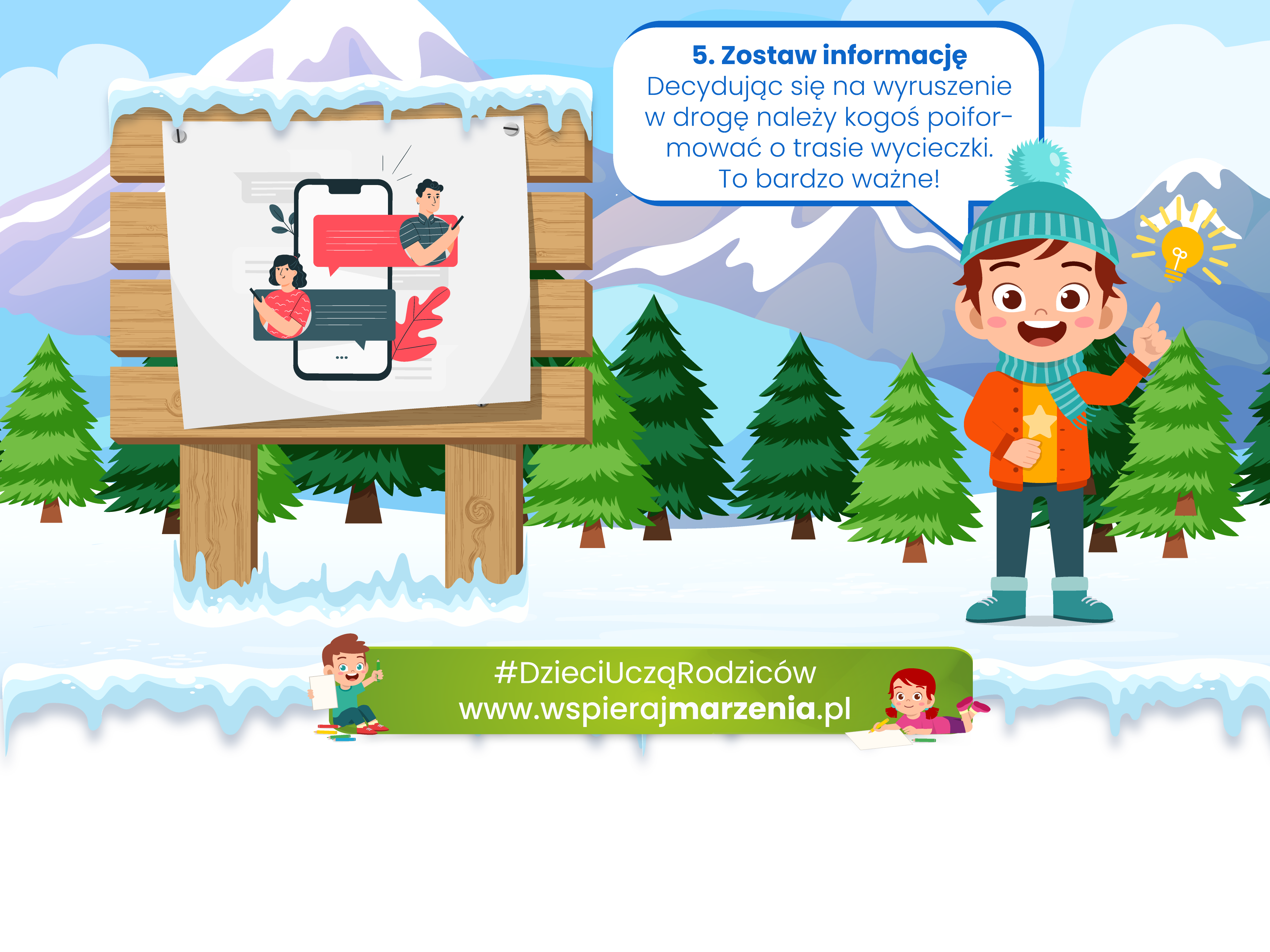 10 zasad bezpieczeństwa 
w górach
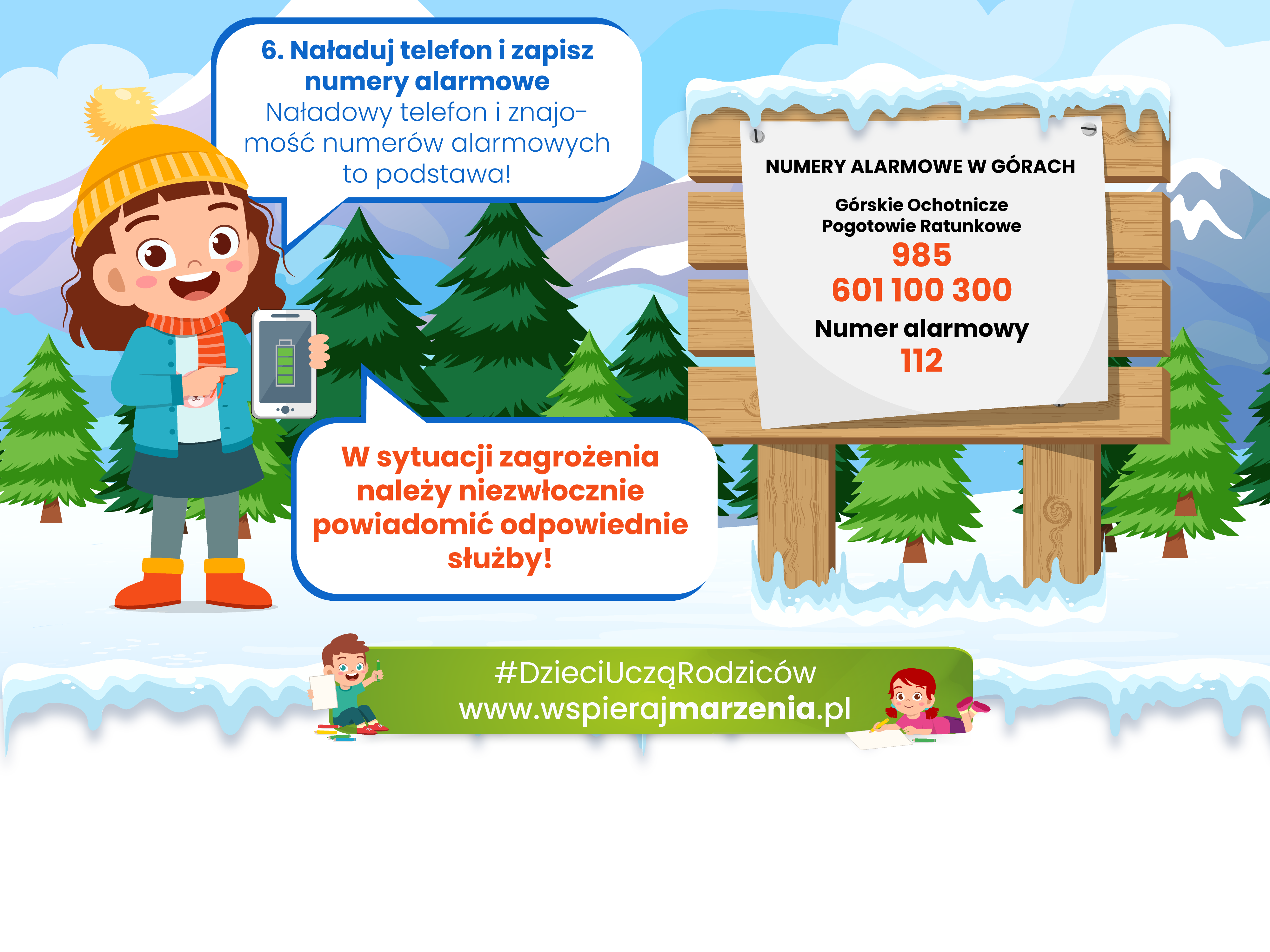 10 zasad bezpieczeństwa 
w górach
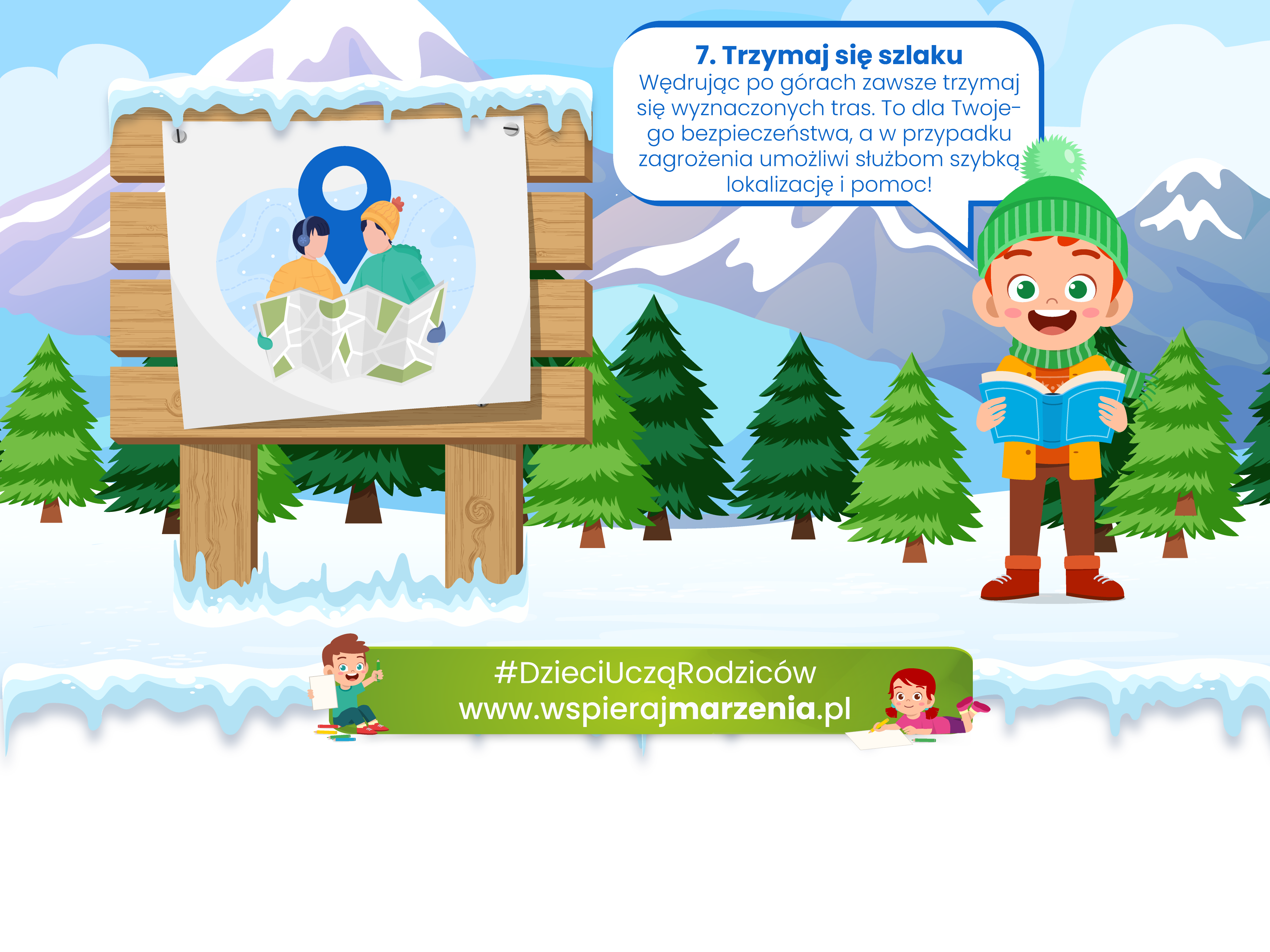 10 zasad bezpieczeństwa 
w górach
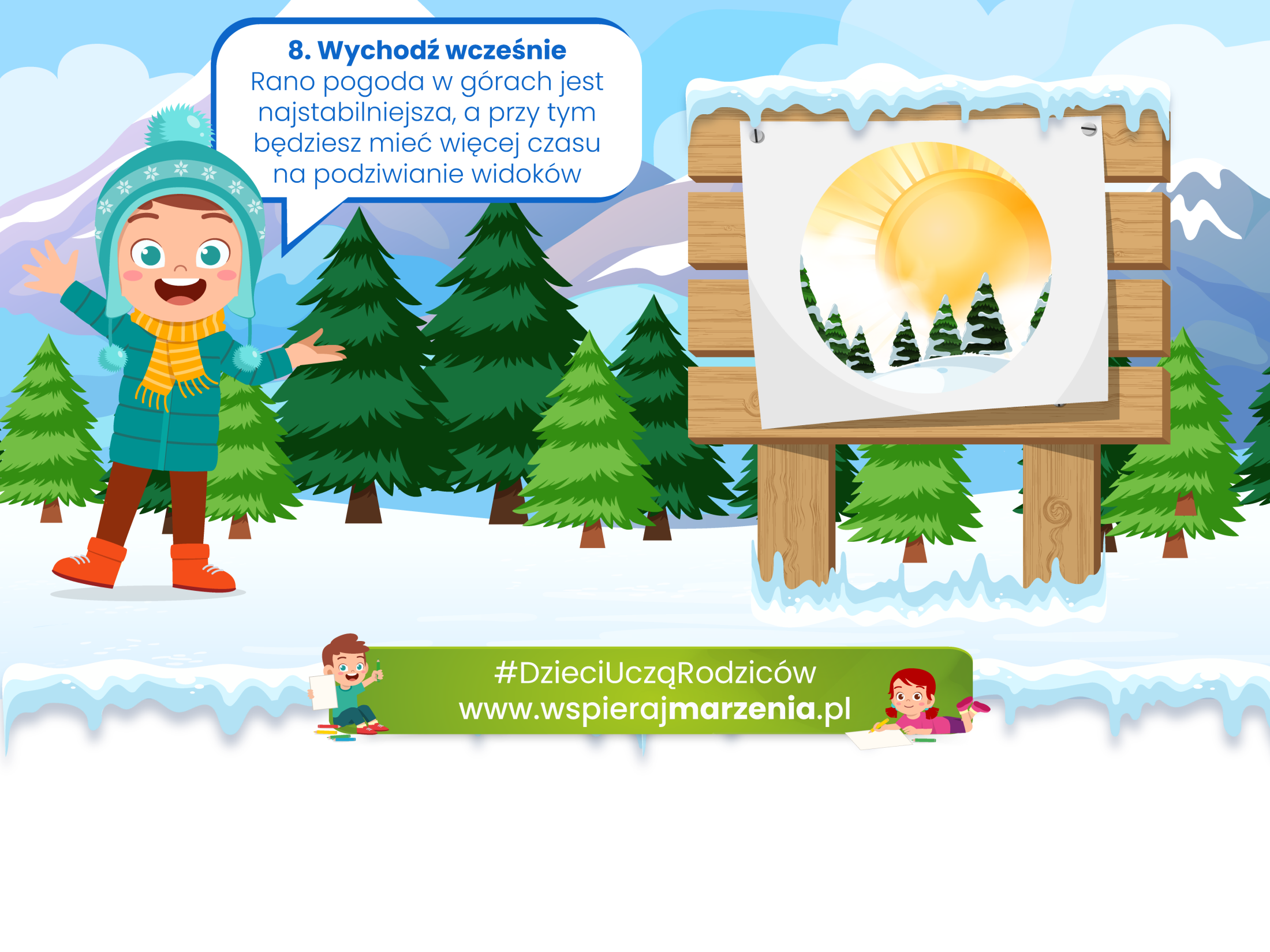 10 zasad bezpieczeństwa 
w górach
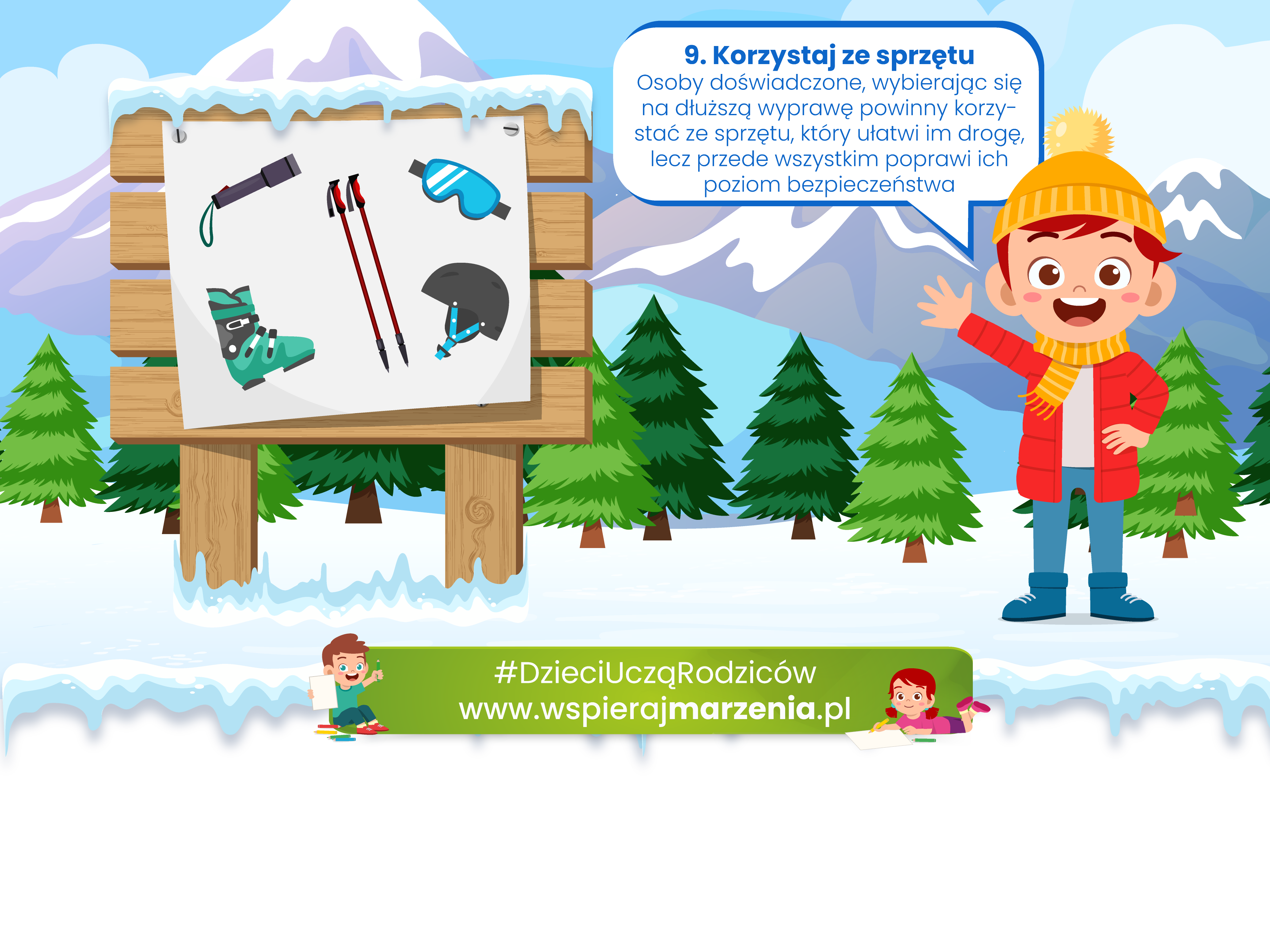 10 zasad bezpieczeństwa 
w górach
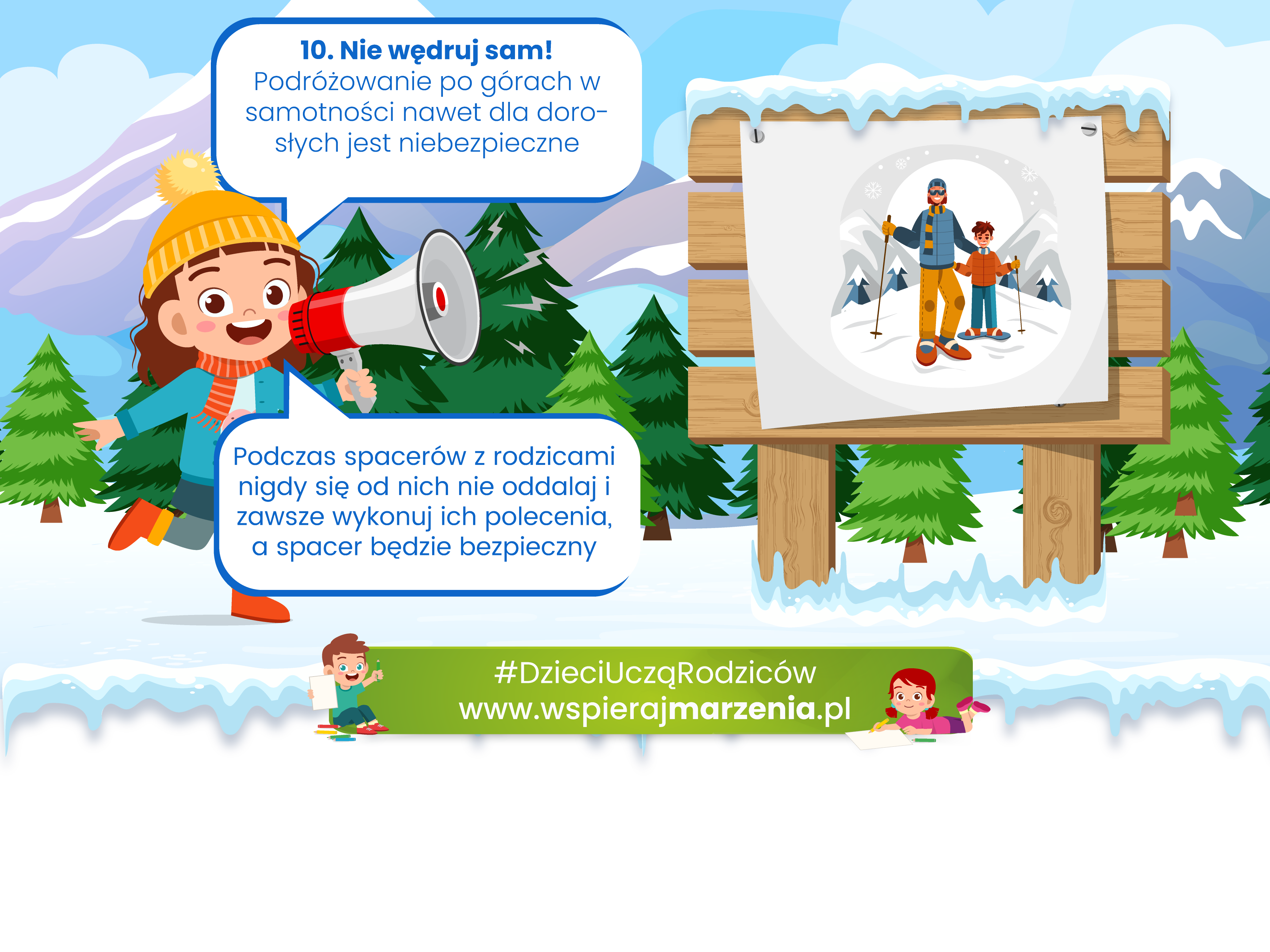 10 zasad bezpieczeństwa 
w górach
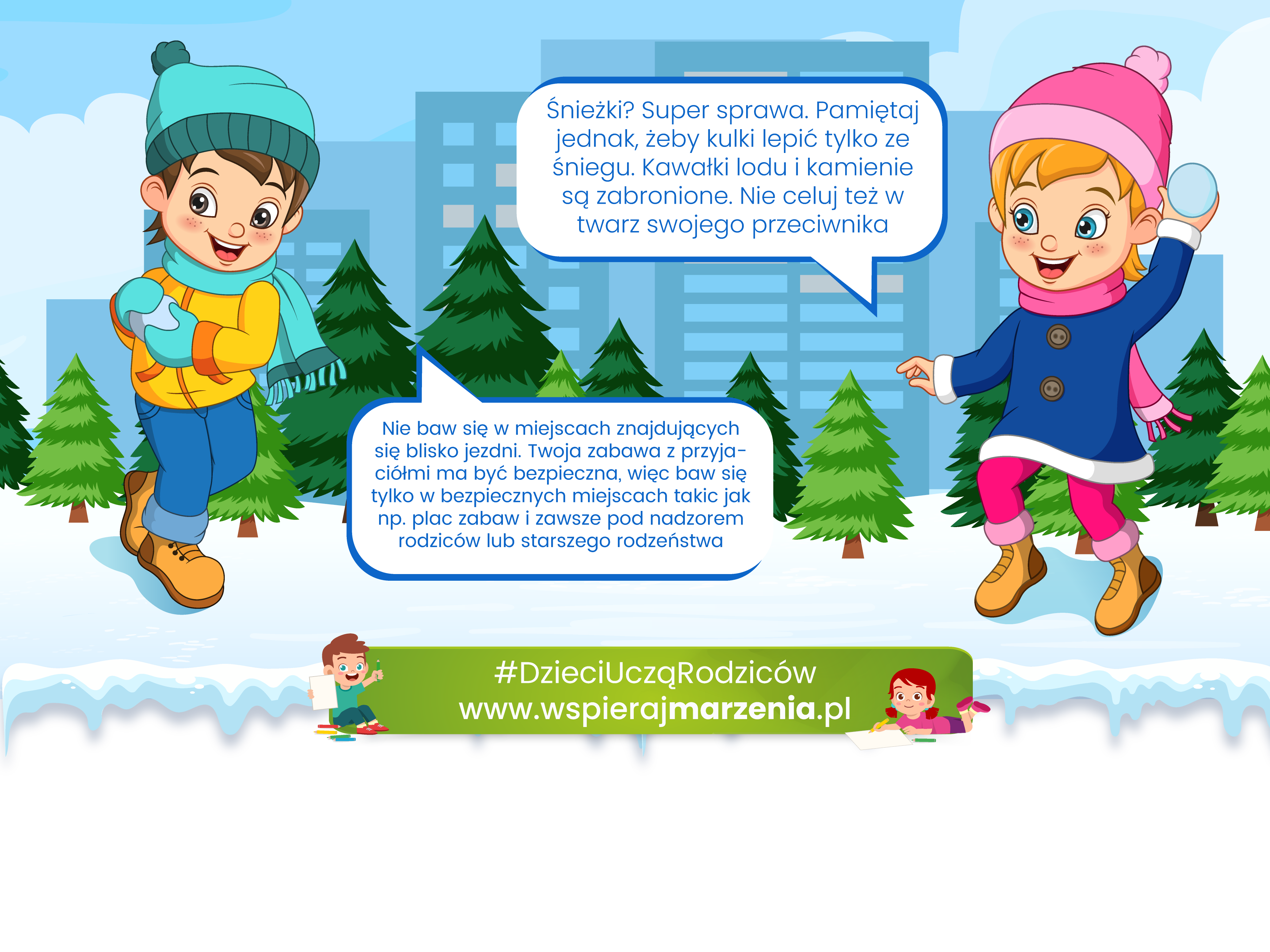 Bezpieczna bitwa na śnieżki
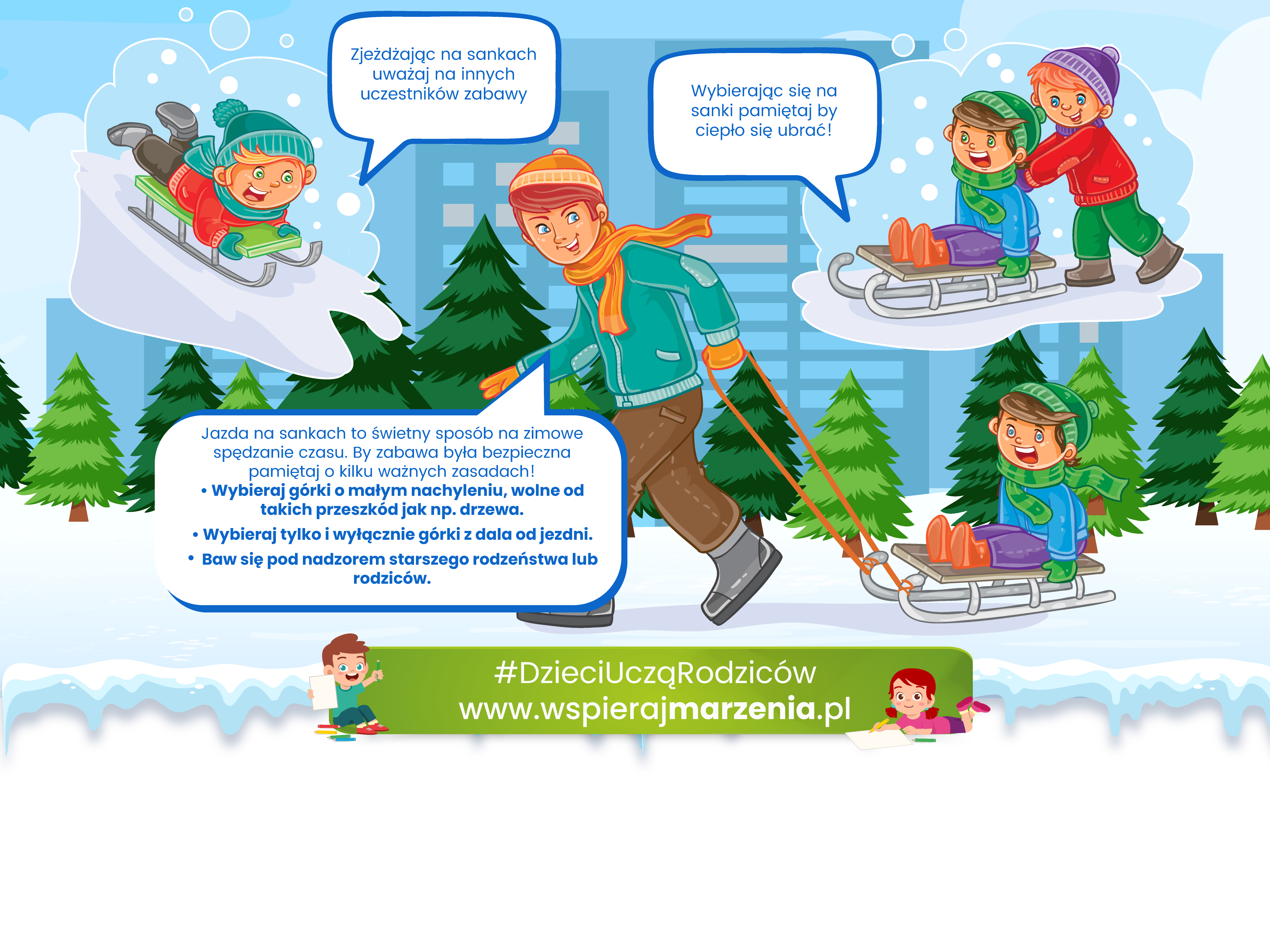 Bezpiecznie na sankach
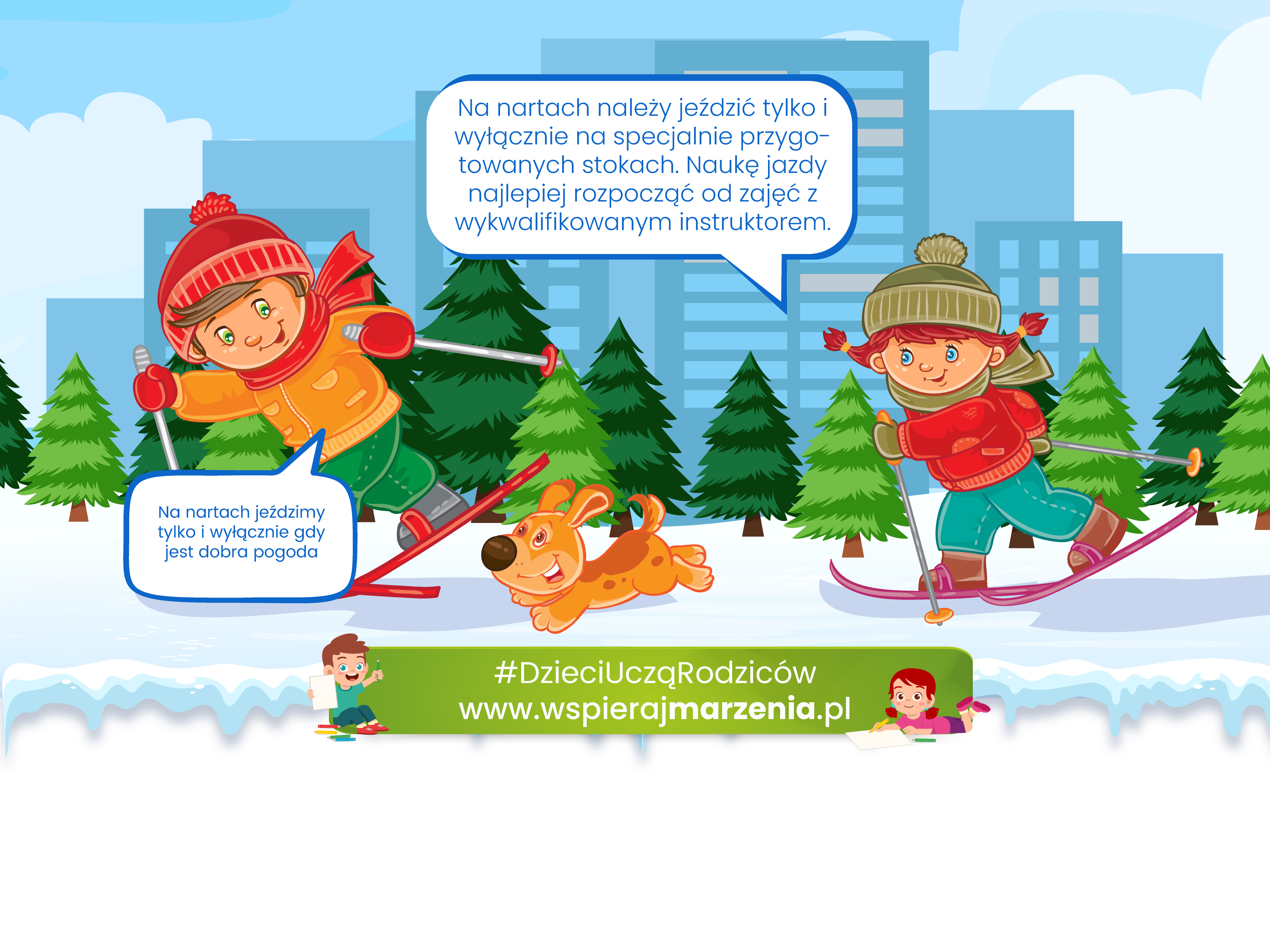 Bezpiecznie na nartach
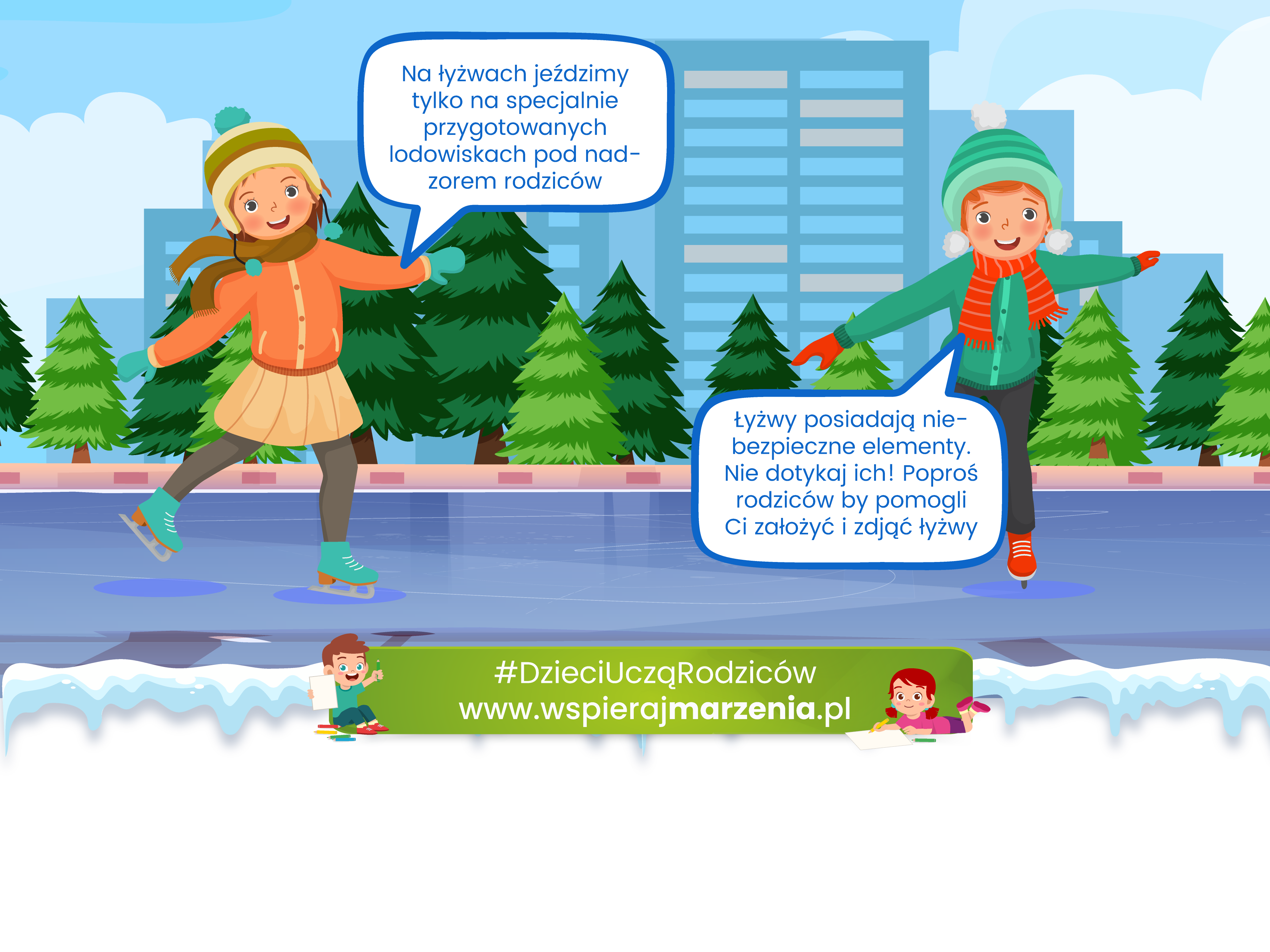 Bezpiecznie na łyżwach
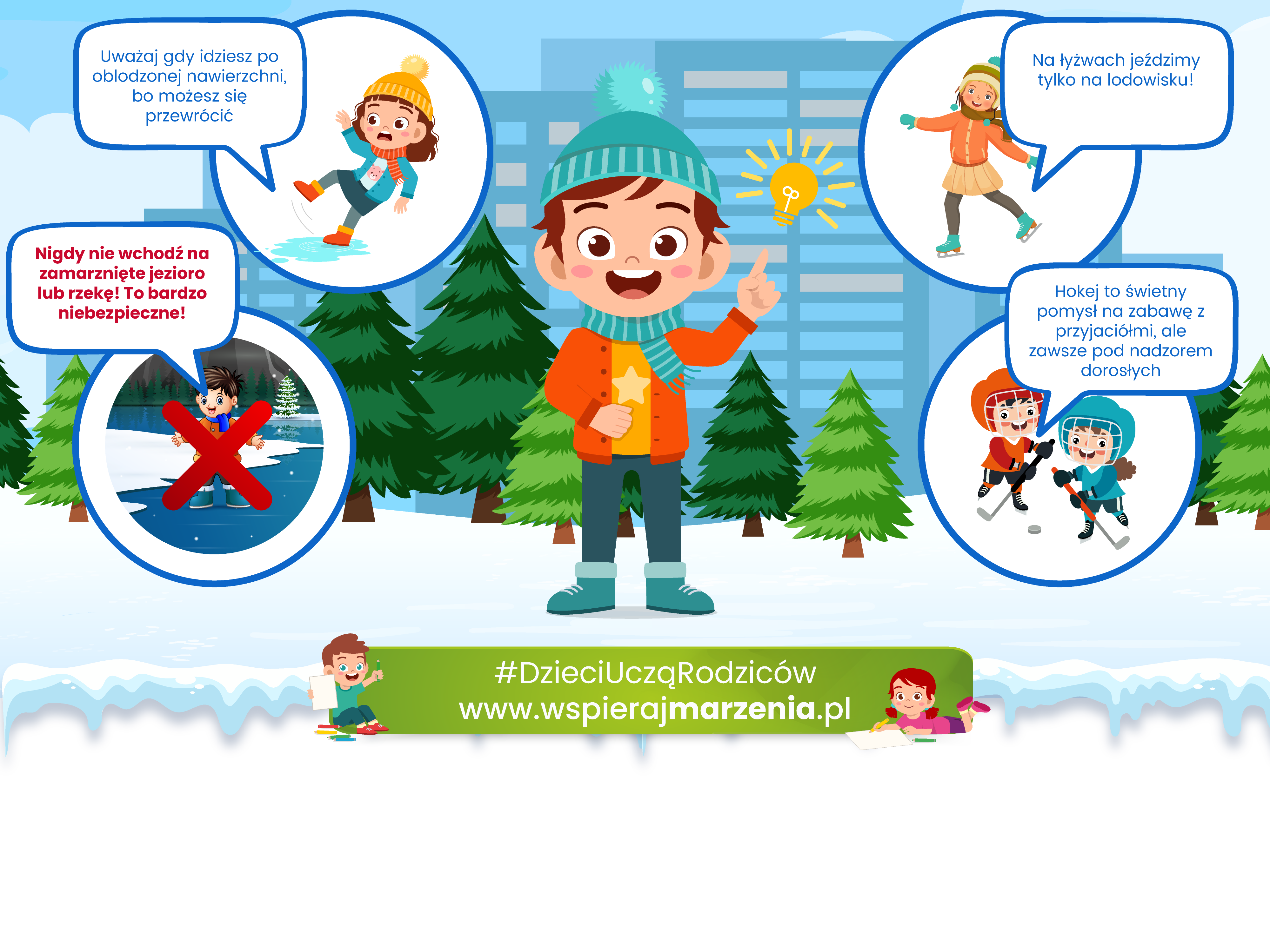 Bezpiecznie na lodzie
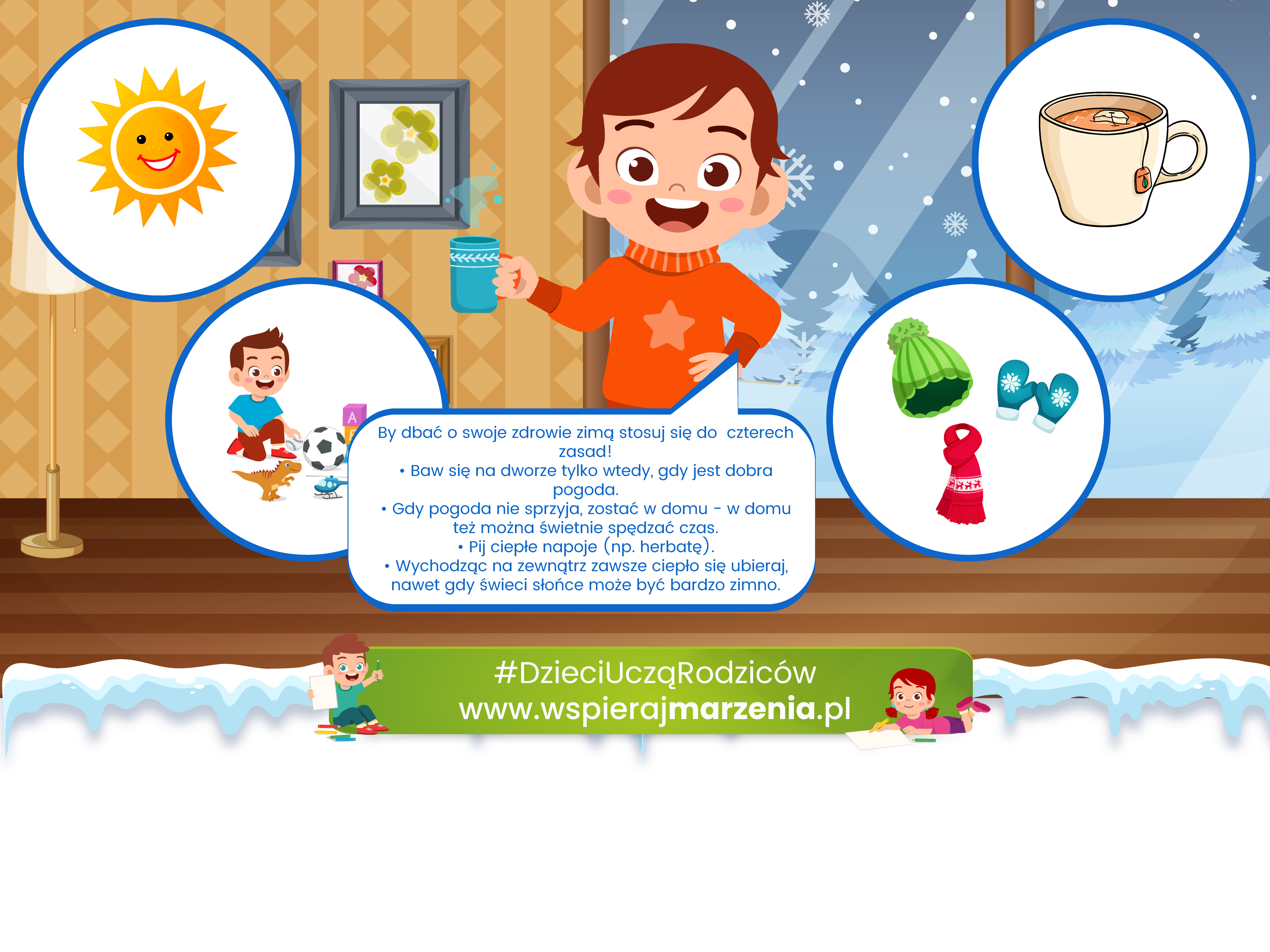 Jestem zdrowy - jestem bezpieczny!